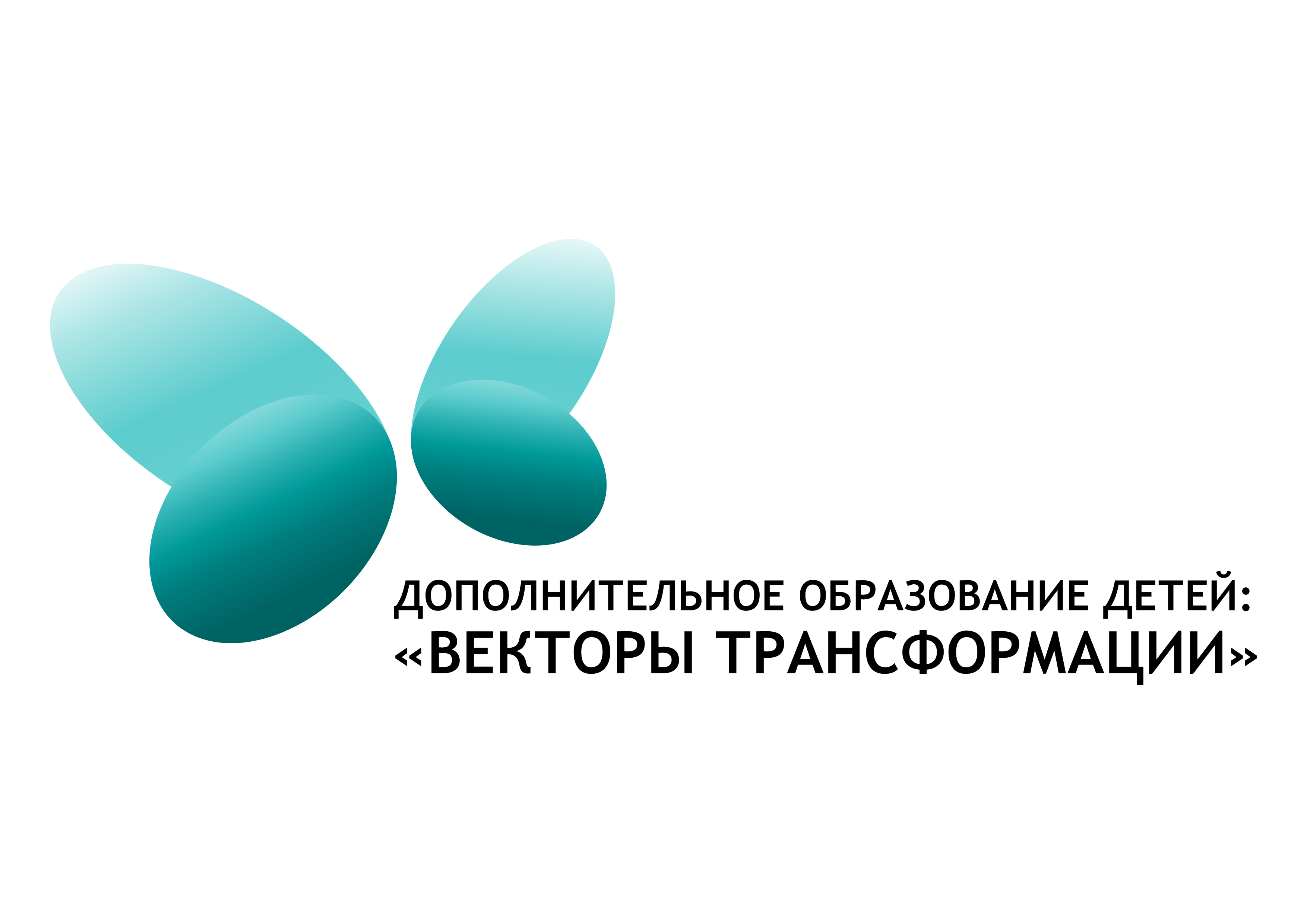 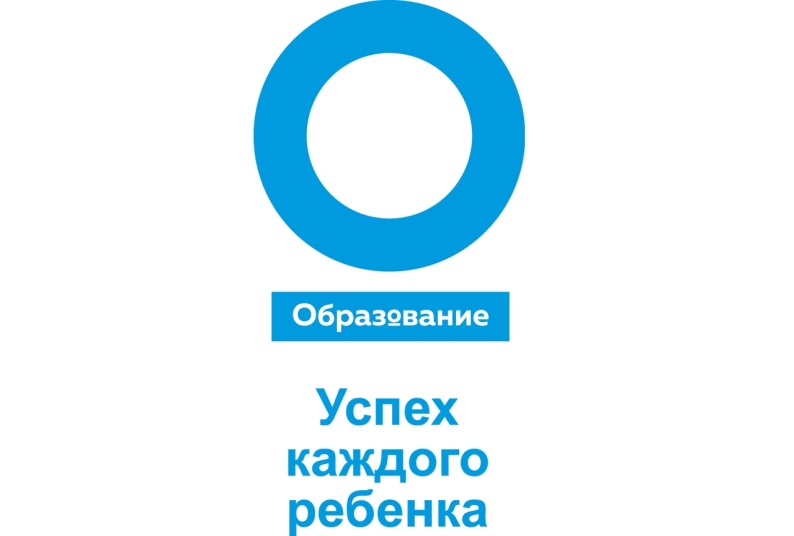 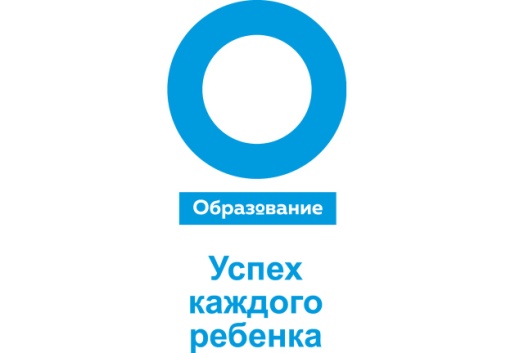 Потенциал дополнительных общеобразовательных программ для детей, реализуемых на базе  костромского государственного университета
Колодий Л.П.
старший преподаватель кафедры изобразительных искусств и технологии КГУ.
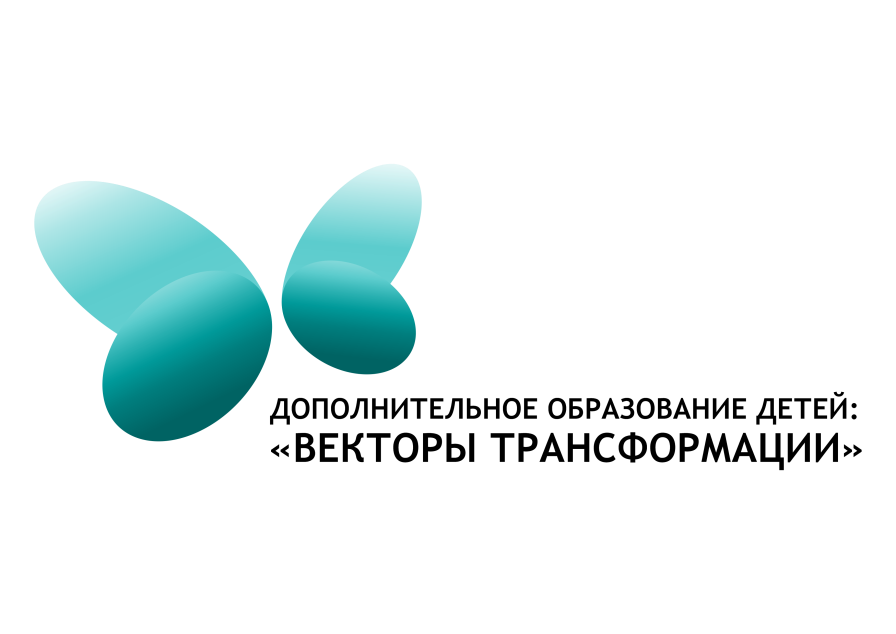 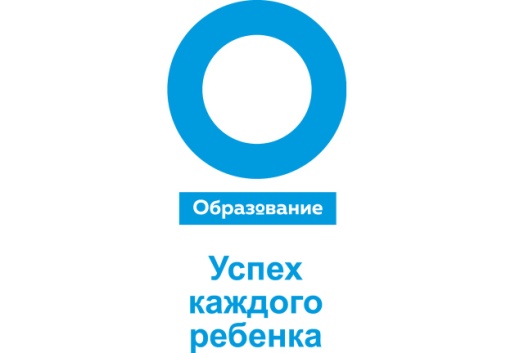 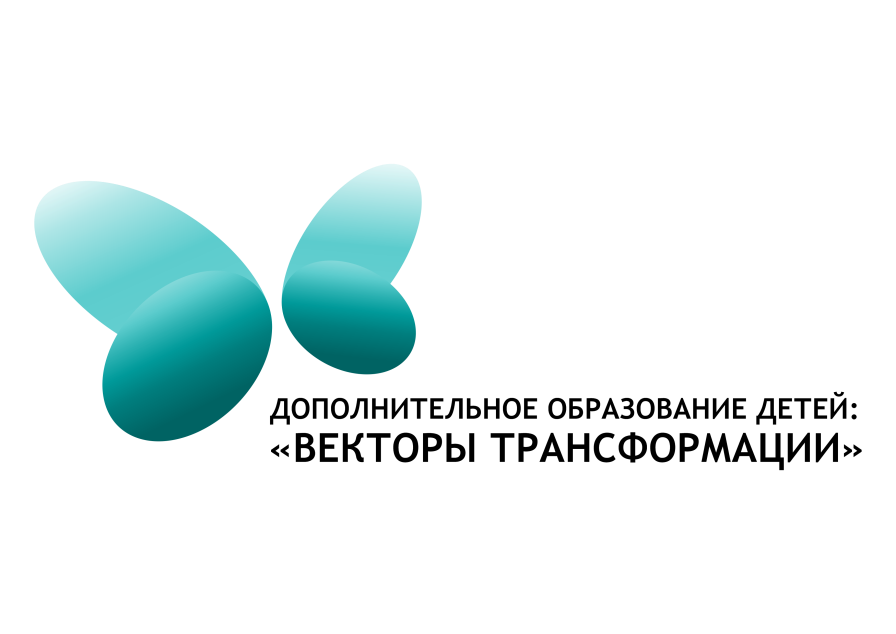 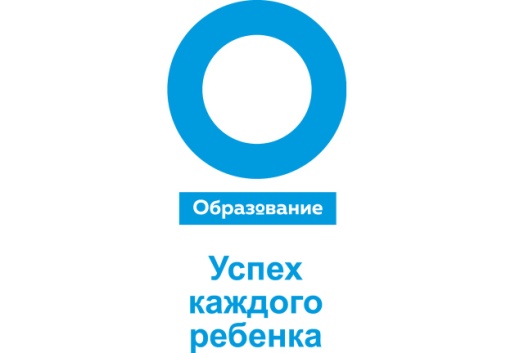 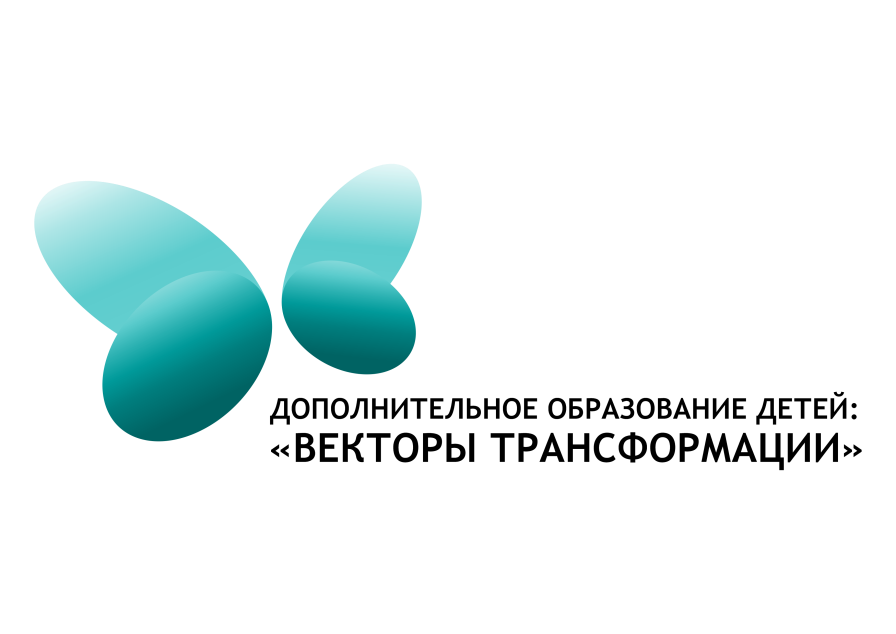 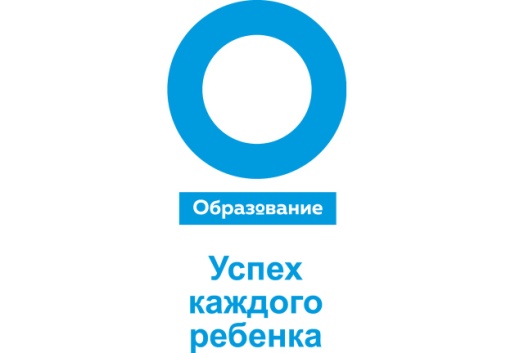 Подробно о программах дополнительного образования КГУ можно узнать в Навигаторе.
Телефон: 89607495303
E-mail: colody.lyubow@yandex.ru
Адрес :г. Кострома, ул. 1 Мая  14 а, корпус «В1», 4 этаж аудитория 63
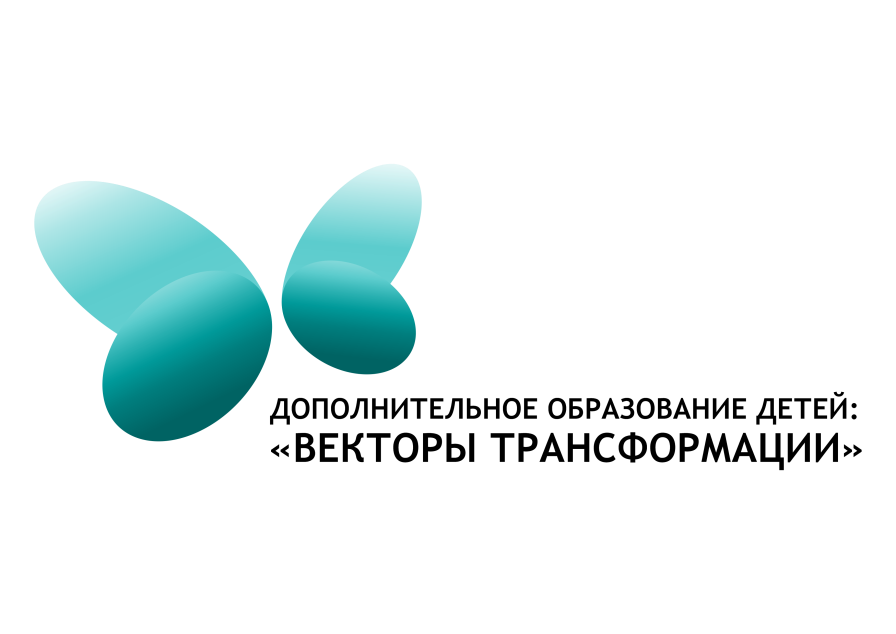 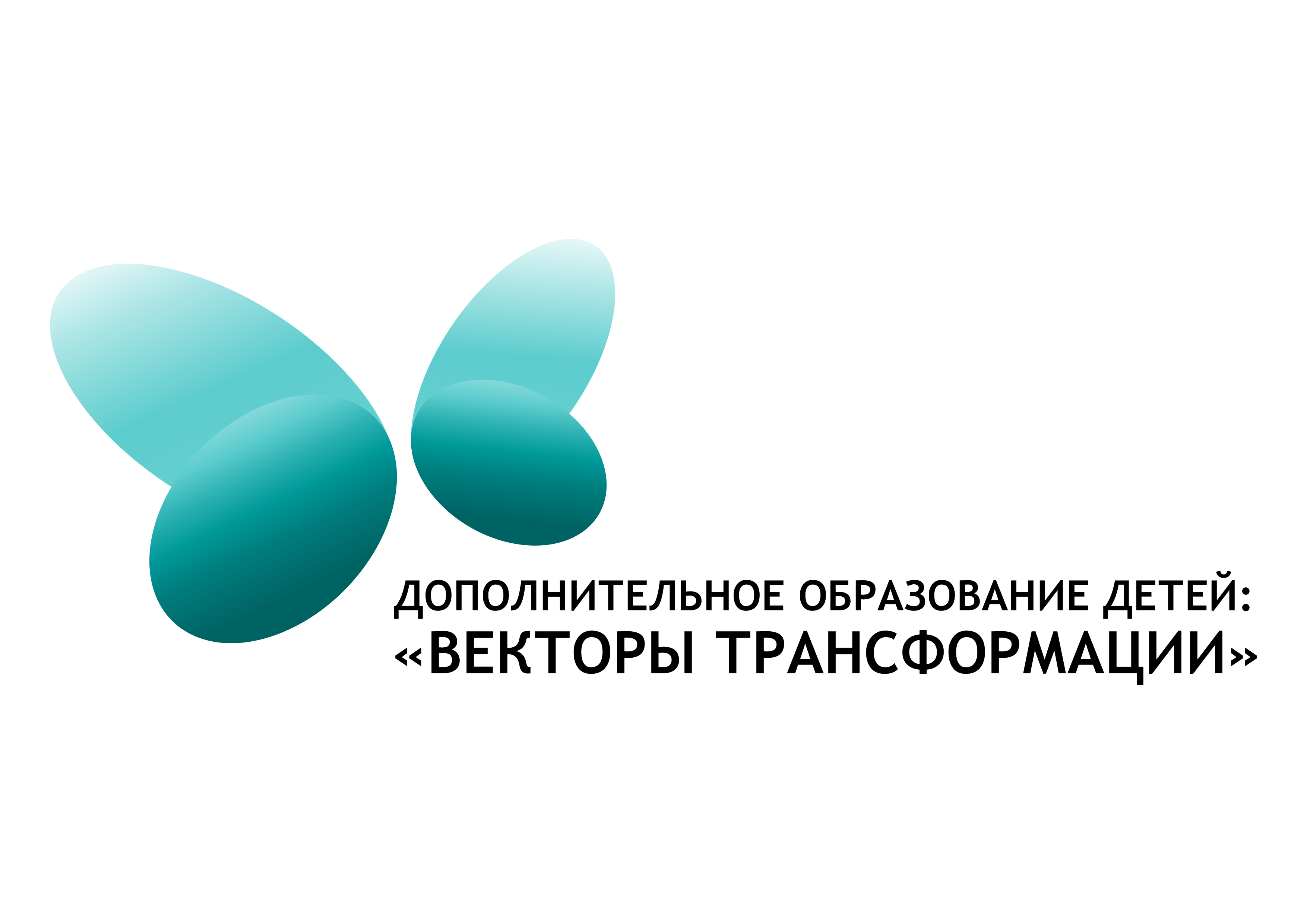 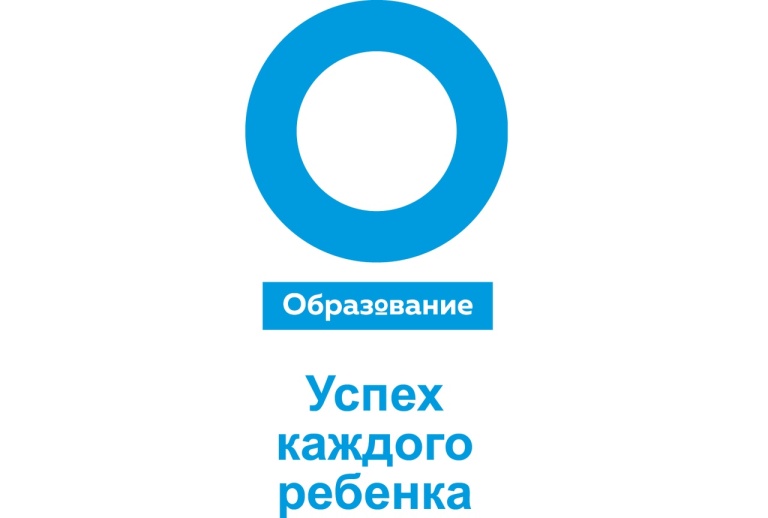 СПАСИБО ЗА ВНИМАНИЕvk.com/rmcko